Strategické řízení

Metodika přípravy veřejných strategií; Databáze strategií
12. zasedání Pracovní skupiny pro udržitelný rozvoj regionů, obcí a území
13. 12. 2012 Ministerstvo pro místní rozvoj
Metodika přípravy veřejných strategií
Projekt z OP Lidské zdroje a zaměstnanost

Realizátor MF
 
Doba trvání 2010 – 2012

Hlavní dodavatel Ernst & Young

Spolupráce  ministerstva,  Úřad vlády, ČSÚ, AK ČR, SMO ČR

Konzultanti z MMR, UK, NSZM
Hlavní důvody vzniku projektu vyplynuly z nedostatků uvedených ve 
Strategií realizace Smart Administration 2007-2015 (uv č.757/2007)

Neexistence metodických postupů pro strategické řízení (vznikají strukturně a časově neporovnatelné strategie, chybí hierarchie strategií)
Neprovázanost základních programových dokumentů vlády s dalšími strategickými materiály 
Chybí vazba strategií a koncepcí na rozpočty a rozpočtový proces
Existence kultury „strategií do šuplíku“ – strategie jsou pojímány jako vágní a nezávazné materiály, které je třeba jen „vzít na vědomí“
Hlavní cíle projektu Metodika přípravy veřejných strategií:
Vytvořit obecně vhodný a aplikovatelný postup tvorby strategických dokumentů ve veřejné správě 
Zvýšit kvalitu a vzájemnou provázanost strategických dokumentů
Přispět k odstraňování dříve zmíněných nedostatků.

V žádném případě nejde o stanovování věcného obsahu strategií a 
zasahování do působností jednotlivých správních orgánů.

Komparativní analýza přípravy veřejných strategií v zahraničí a ČR 
(Velká Británie, Francie, Dánsko, Rakousko, Nový Zéland, EU)
Šest základních kapitol Metodiky přípravy veřejných strategií:
Úvod  - okolnosti vzniku Metodiky, účel a cíle Metodiky, stručný popis struktury a obsahu Metodiky
Principy tvorby veřejných strategií – základní principy, příklady konkrétní aplikace těchto principů, principy projektového řízení
Proces tvorby strategického dokumentu – základní fáze procesu, konkrétní kroky a aktivity, základní výstupy a jejich struktura, postupy projektového řízení
Aplikace procesu tvorby strategického dokumentu – hierarchizace a kategorizace strategických dokumentů, návrh organizační struktury tvorby strategie, příklady možného použití Metodiky na úrovni státní správy a krajské samosprávy
Slovník pojmů 
Nástroje a šablony – vč. vzorové struktury strategického dokumentu
Tři pilotní projekty:
Scénář přípravy Strategie veřejných služeb
Strategie rozvoje kraje do roku 2020 – Plzeňský kraj
Ověření využitelnosti Metodiky přípravy veřejných strategií na úrovni malých obcí, mikroregionů a MAS

Úkoly do budoucnosti:
Předložit Metodiku do připomínkového řízení a do vlády
Provázat Metodiku s připravovaným projektem AK ČR „Analýza stavu implementace strategických dokumentů vč. vytvoření metodiky strategického řízení a plánování a již probíhajícím projektem MMR „Elektronická metodická podpora tvorby rozvojových dokumentů obcí“
Provázání metodik přípravy strategií na národní, krajské a obecní úrovni s Databází strategií
Uplatnění Metodiky v přípravě dokumentů pro kohezní politiku ČR pro roky 2014-2020

Zpřesňování a aktualizace Metodiky podle potřeb praxe

Dopracování Metodiky zejména pokud jde o nástroje, vzory a šablony pro zpracovatele strategií

Sjednocení dosavadních dvou webových stránek (www.verejne-strategie.cz, http://databaze-strategie.cz) 

Metodická a poradenská činnost

Zabezpečení proškolování zpracovatelů strategií
Databáze strategických dokumentů
Zaměření
Projekt Databáze je zaměřen na vytvoření trvalého informačního systému.
Databáze je věcný i softwarový nástroj pro strategické řízení 
Zohlednění jak národních potřeb na strategické řízení, tak i reflexe požadavků Evropské unie na jedné straně a potřeb regionální a místní úrovně na straně druhé.
Ke dni 1.12.2012:
Strategický přístup ČR
Hlavní funkce Databáze
Databáze obsahuje řadu velmi odlišných dokumentů, proto nejsou vždy shodné informace za všechny dokumenty (např. některé strategické dokumenty obsahují indikátory a odpovědnosti, jiné ne).
Rozpracovanost dokumentu - některé strategické dokumenty obsahují dílčí informace, ale funkce jsou k tomu vytvářeny postupně
Databáze má tři moduly funkcí:
       Evidenční funkce:	A.1   Knihovna dokumentů
				A.2   Jednotlivé dokumenty a generování dat
       Analytické funkce:	B.1   Deskriptory a témata
				B.2   Vazby dokumentů
				B.3   Korelace dokumentů
       Plánovací a řídící fce:	C.1   Vazba dokumentů na Kohezní politiku
				C.2   Odpovědnosti a finanční řízení
				C.3   Komunikace
Meziresortní spolupráce
Databáze strategií je nástroj pro zpracovatele, uživatele strategií a další subjekty 

Fáze identifikace a vzniku
Ministerstvo pro místní rozvoj a jeho projekty – kohezní politika, strategické řízení.
Ministerstva a další subjekty - oponentní role v rámci Koordinačních výborů NSRR.

Fáze realizace
MMR jako zadavatel a Národní síť Zdravých měst jako dodavatel služeb.
Ministerstva a další subjekty jako administrátoři a editoři za své dokumenty.
Vše pod platformou Meziresortní skupiny Databáze strategií (MSDS).

Fáze hodnocení 
MMR jako zadavatel a NSZM jako dodavatel – reflexe dosavadních prací, návrh na další rozpracování.
Ministerstva a další subjekty jako administrátoři a editoři za své dokumenty.

Fáze post-realizace (udržitelnost)
MMR jako garant Databáze, dodavatel.
Všechny zainteresované resorty, instituce, (kraje, města, obce) jako hlavní informační zdroje Databáze.
Dosavadní výstupy
Databázový systém a modul vč. souboru funkcionalit.
Editační individualizované terminály.
Vazby a korelace mezi dokumenty.
Metodika – využití v praxi.
Manuál databáze.
Školení a seminář.
Průběžné zprávy.
Zřízení platformy Meziresortní skupiny Databáze strategií.
Strategický přístup v programování KP 2014-2020.
Databáze HomePage
Databáze je přístupná: http://databaze-strategie.cz/
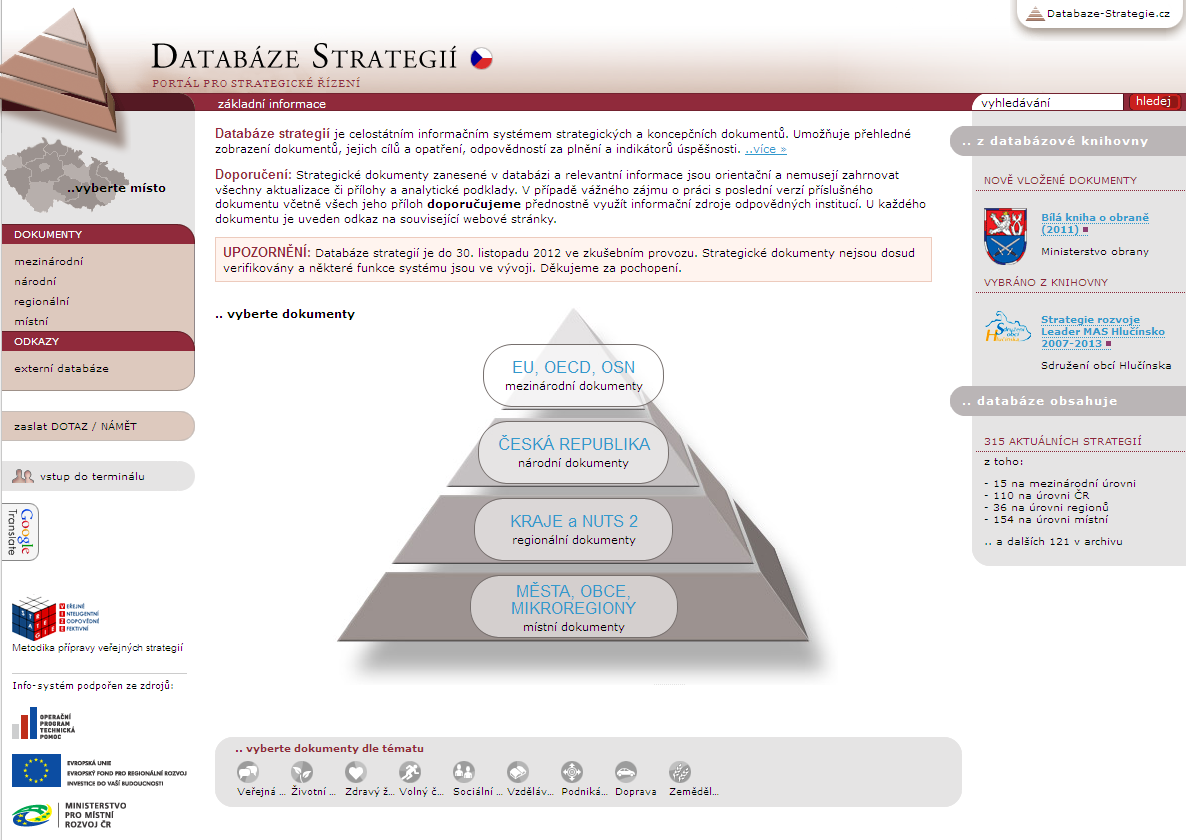 Databáze: Portál ČR
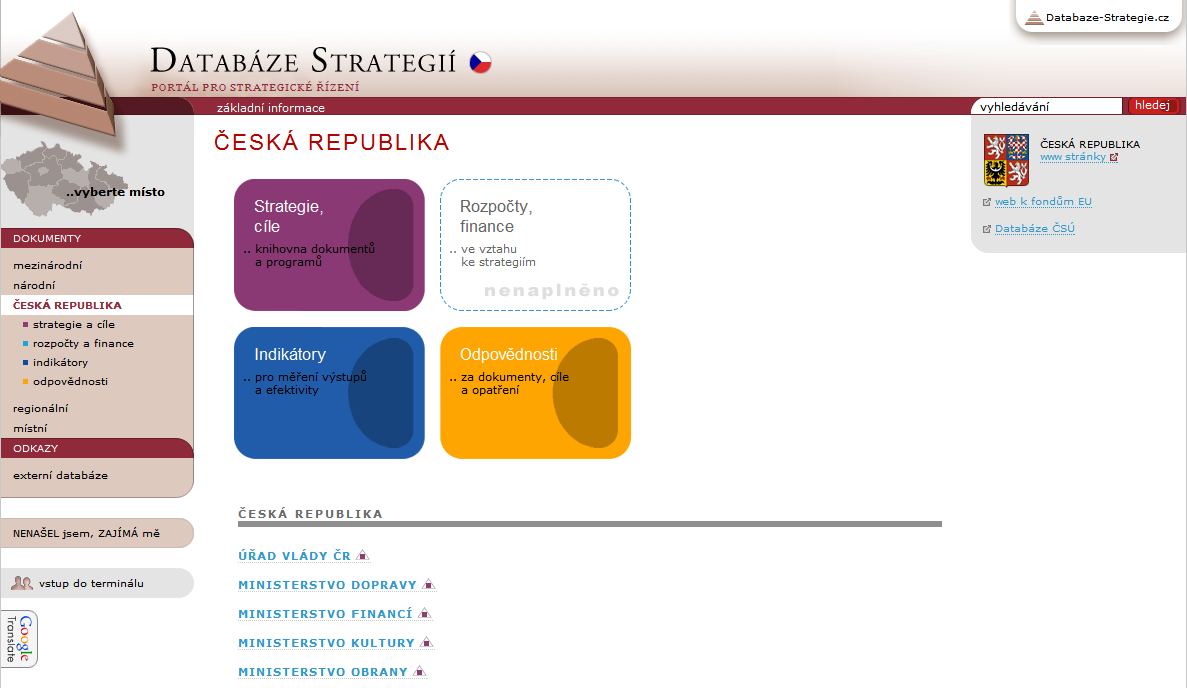 Databáze: Portál instituce
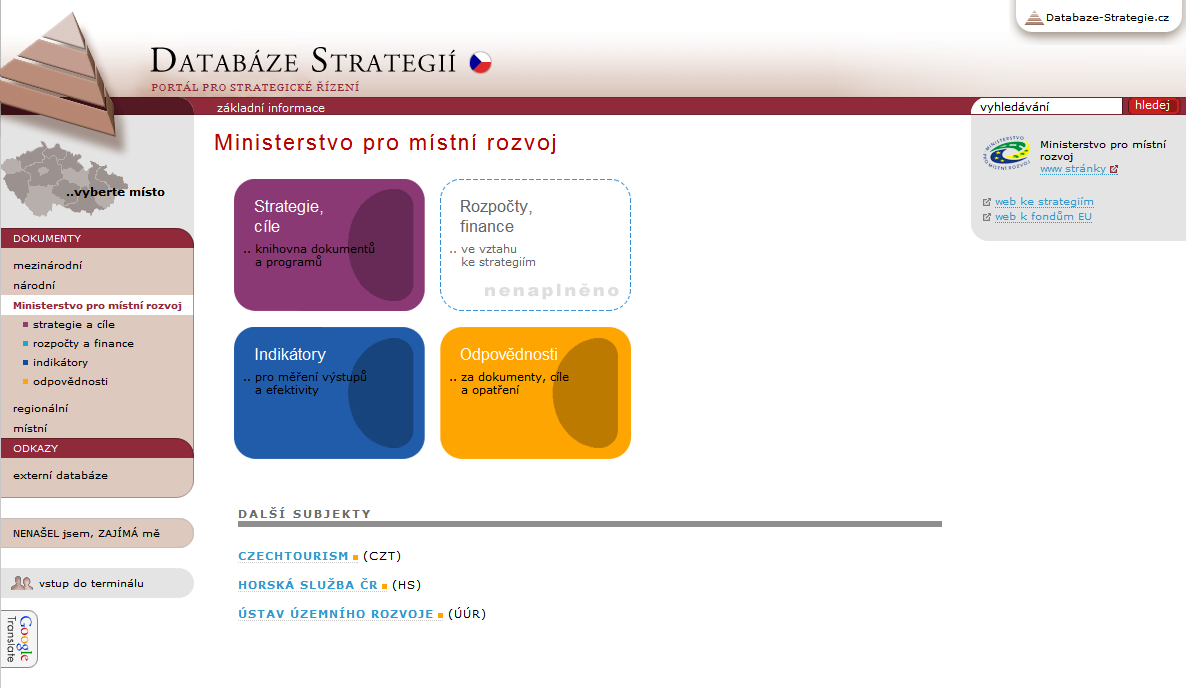 Databáze: Webové rozhraní
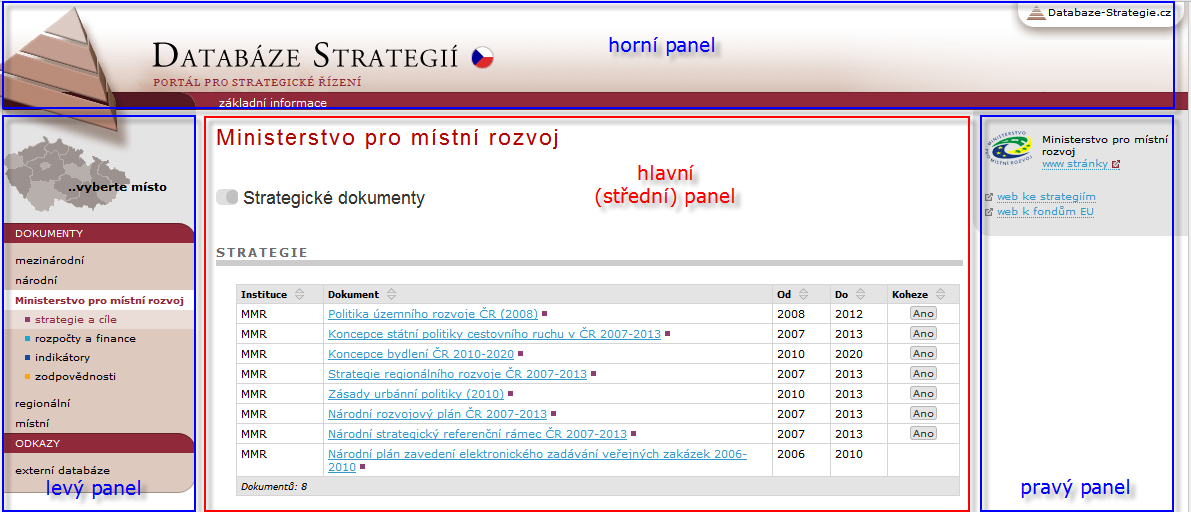 Databáze: Přehled dokumentů
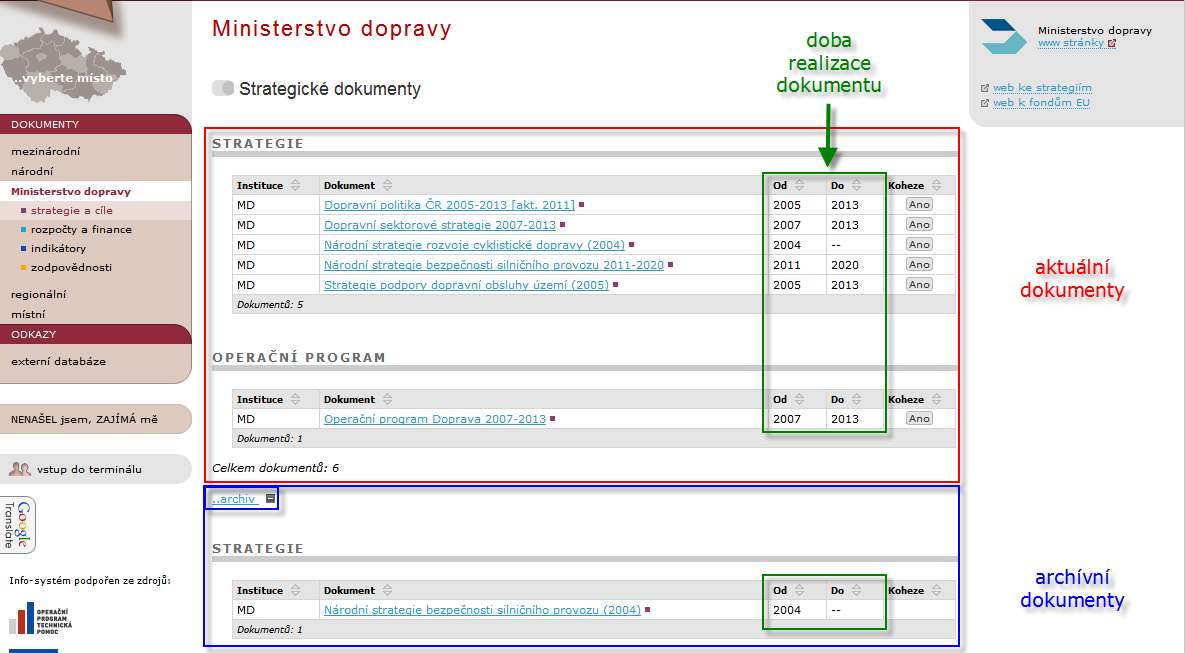 doba
platnosti
dokumentu
Databáze: Info k dokumentu
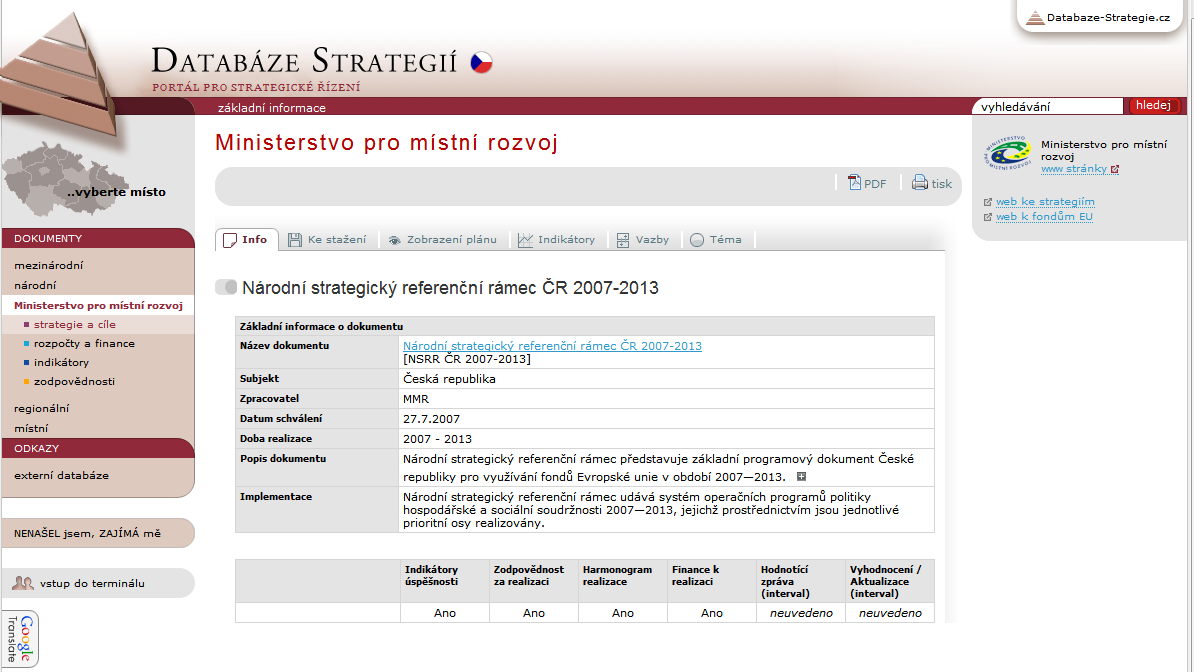 Databáze: Komunikace s uživateli
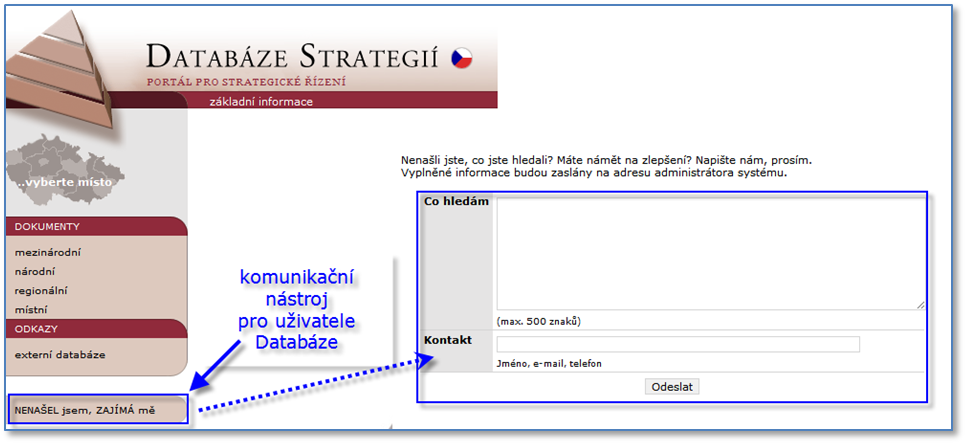 Databáze: Zobrazení dokumentu
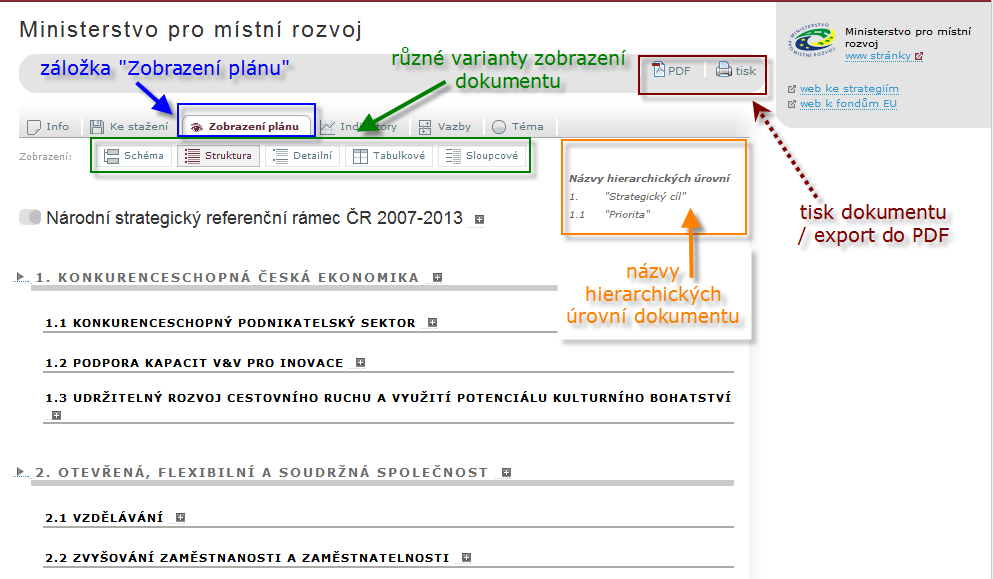 Databáze: Indikátory dokumentu
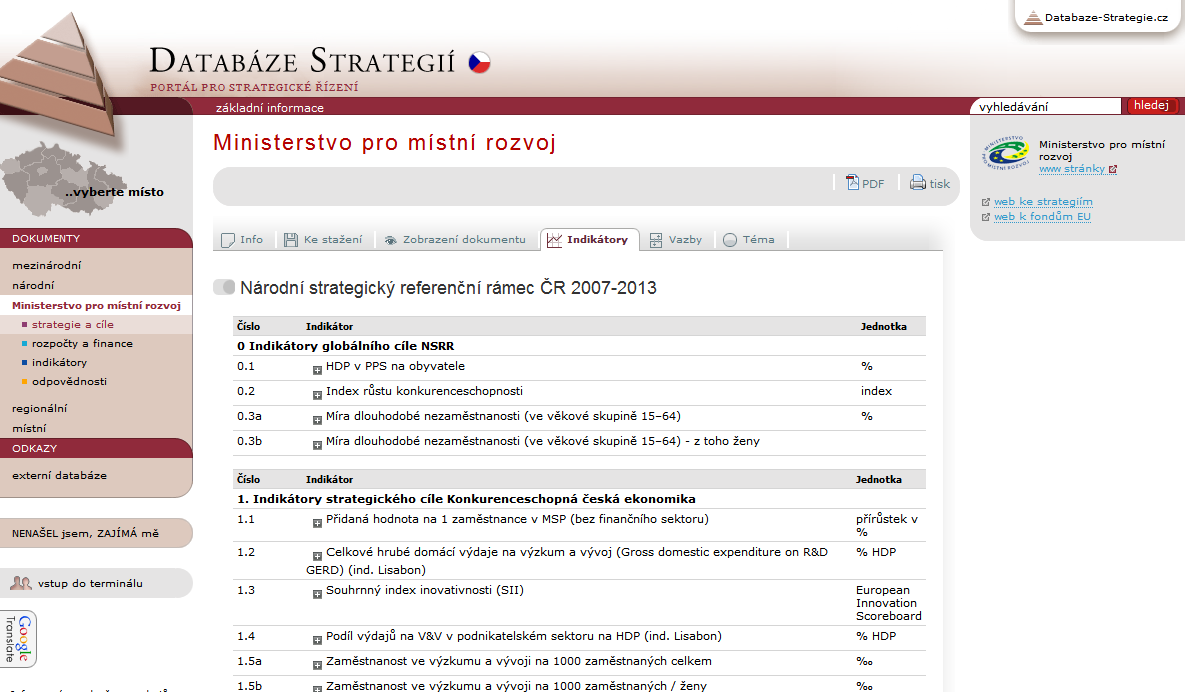 Databáze: Odpovědnosti
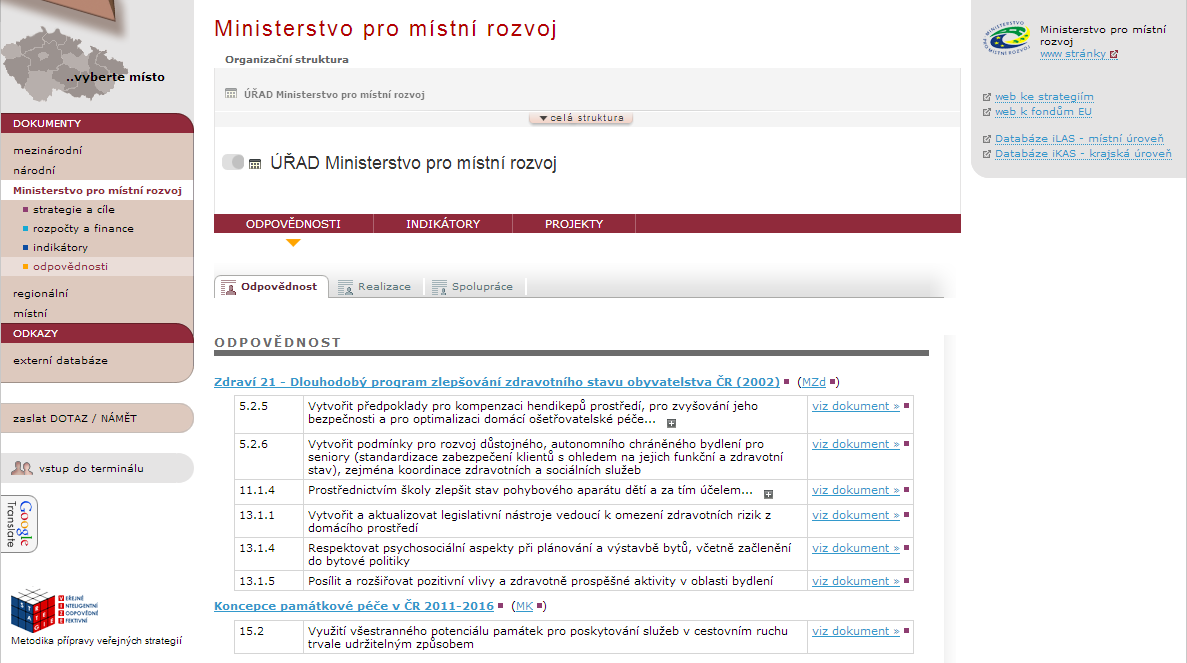 odkazy na detailyv dokumentu
Databáze: Deskriptor / Téma
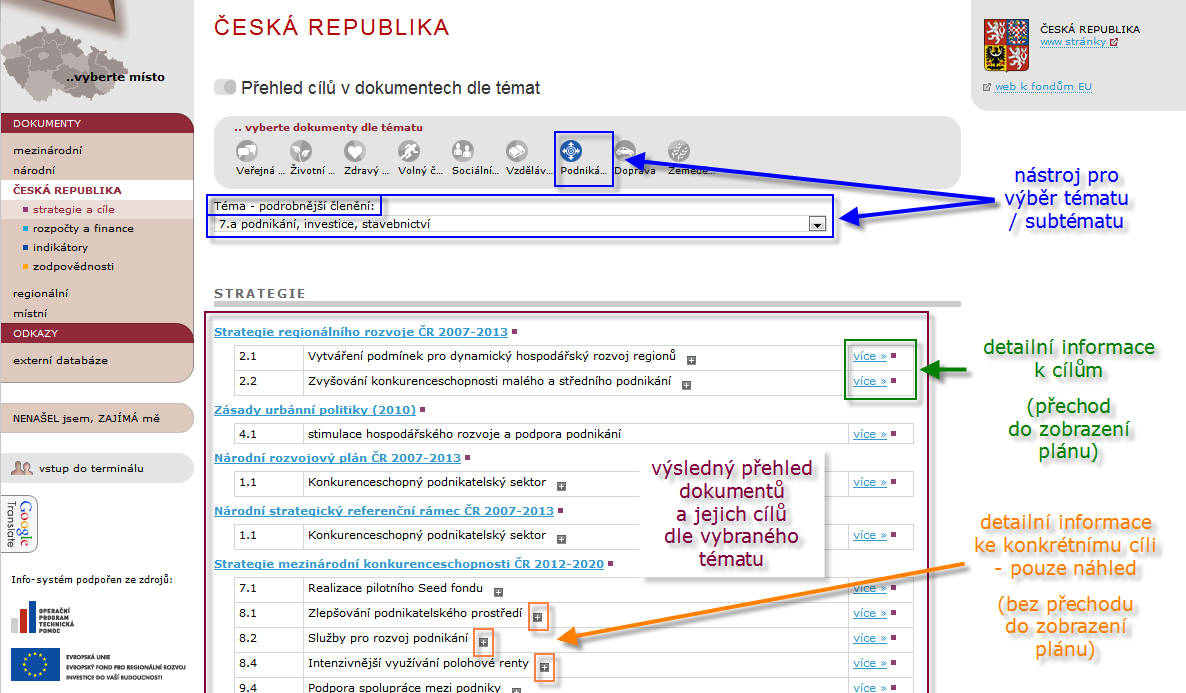 Databáze: Korelace dokumentů
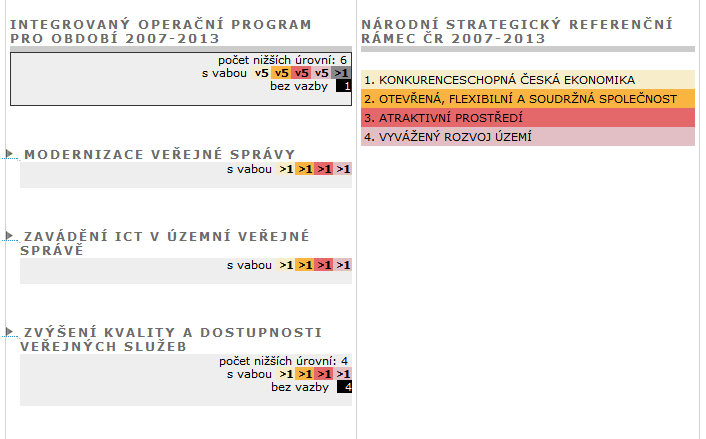 Děkujeme za pozornost


Ing. Igor Hartmann (igor.hartmann@mmr.cz 
Ing. David Škorňa (david.skorna@mmr.cz )
Ing. Petr Švec (svec@nszm.cz)